YEM KÜLTÜRÜNÜN İLKELERİ
Prof.Dr. Cengiz Sancak
YEM KÜLTÜRÜNÜN İLKELERİ
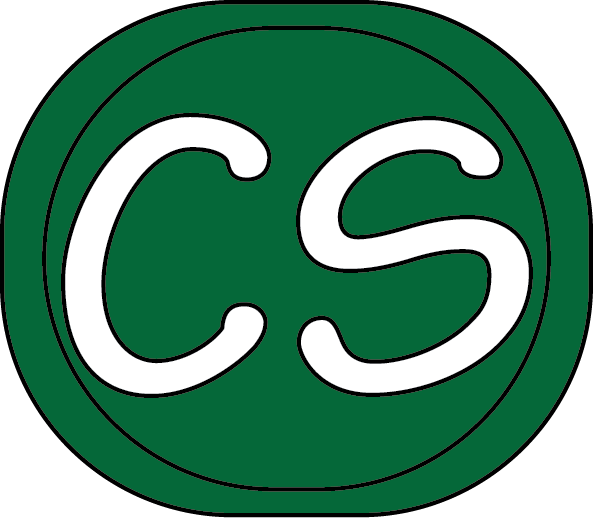 Türkiye’de Çayır ve Mera, Yem Bitkileri Tarımının Durumu ve Hayvan Varlığı
YEM KÜLTÜRÜNÜN İLKELERİ
Türkiye'de yem bitkisi ekim alanındaki değişmeler (ha). 
(2015 Yılı TÜİK Verileri)
YEM KÜLTÜRÜNÜN İLKELERİ
Toplam Tarım Alanları içinde Yem Bitkileri Ekiliş Alanlarının Payı
(x1000) hektar
YEM KÜLTÜRÜNÜN İLKELERİ
Bazı Ülkelerde Yem Bitkileri Ekim Alanları
YEM KÜLTÜRÜNÜN İLKELERİ
Dünyada mera alanları
Dünya mera alanları 3.4 milyar hektar
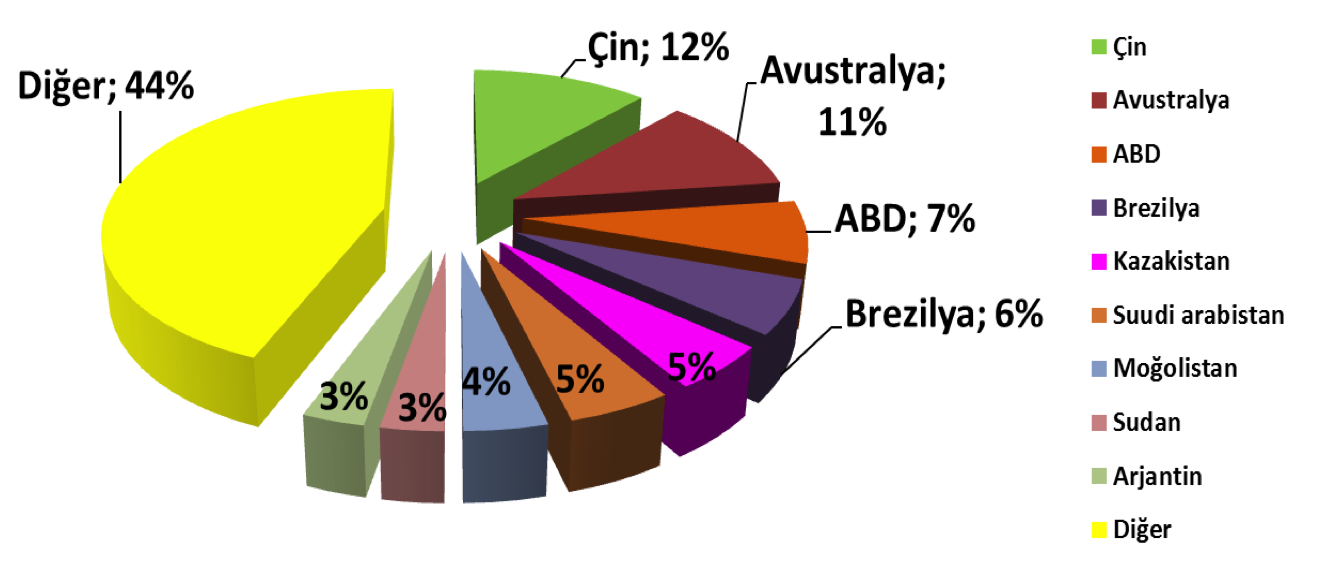 Türkiye dünya mera alanı sıralamasında 14,6 milyon ha ile 46. sıradadır.
YEM KÜLTÜRÜNÜN İLKELERİ
Dünyada mera alanları
ABD 
Mera arazileri büyük ölçekli olarak özel kişiliklerin mülkiyetinde 
bulunmaktadır. Federal devlete ait araziler eyaletlere ve çiftçilere dağıtılmış, şahıslardan sembolik ücretler talep edilmiş veya karşılıksız olarak verilmiştir. 
Ülkenin toplam arazi varlığı içindeki oranı  %27 
Hayvanların tükettiği kaba yemin; %40’ı meralar, %20’si tarla tarımı kapsamında yer alan yem bitkileri üretimi ve %40’da yoğun yemler

ÇİN
   Yerel hükümetlerin yönetiminde, meraların sahibi devlettir .
   Meraların bir bölümünün hayvancılık yapmak koşulu ile uzun dönemli sözleşmelerle, kullanma hakkı kişilere verilmektedir.
Ülkenin toplam arazi varlığı içindeki oranı  %42
YEM KÜLTÜRÜNÜN İLKELERİ
Avrupa Birliği - mera alanları
AB Mera alanı 181 milyon ha

11.5 milyon ha ile  İngiltere, 
11,1 milyon ha ile İspanya, 
10 milyon ha ile Fransa, 
4,9 milyon ha ile Almanya,
4,5 milyon ha ile Romanya,
4 milyon ha ile İtalya,
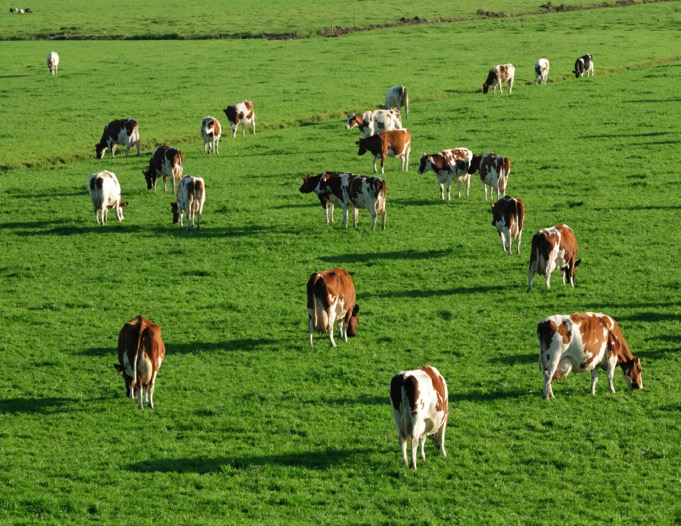 YEM KÜLTÜRÜNÜN İLKELERİ
Avrupa Birliği - mera alanları
Avrupa Birliği ülkelerinde meralar, hem hayvanların kaba yem kaynağı hem de çevre korumada çok önemli doğal kaynaklar olarak algılanmakta, ekolojik koşulların ve özellikle yağışın elverişli olması nedeniyle, pek çok ülkede meralar yüksek girdi kullanımıyla çok verimli ve karlı işletmeler olarak değerlendirilmektedir. 

Çoğunluğu özel mülkiyette olan meralar, uzmanlaşmış hayvancılık işletmeleri tarafından bilimsel esaslara uygun olarak korunup kullanılmaktadır.


Hayvanların yemi;
	İrlanda’da %97’si, 
	İngiltere’de %83’ü,
	Fransa’da %71’i,
	Hollanda’da ise %54’ü 

meralardan karşılanmaktadır.
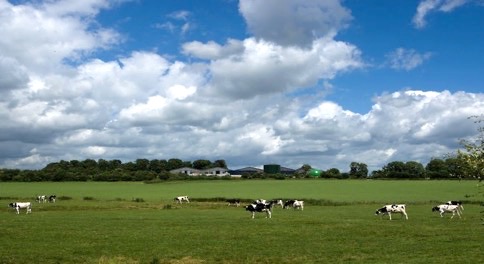 YEM KÜLTÜRÜNÜN İLKELERİ
Ülkemizde Hayvan varlığı ve Yem İhtiyacı
Büyükbaş Hayvan Birimi (BBHB) 500 kg kabul edilmektedir. Hayvanlara günlük, canlı ağırlığının %2,5’i kadar kuru ot veya %10’u kadar yeşil ot yedirileceği esas alınmaktadır.
2012 yılı hayvan varlığımız hesaplandığında;
11.785.948 BBHB ortaya çıkmaktadır. Buna at, katır ve eşek de eklendiğinde;
11.932.178 BBHB olmaktadır.

Günlük 149.152 ton kuru ot veya
Günlük 596.609 ton yeşil ot ihtiyacı demektir.

Yıllık yaklaşık 54,5 milyon ton kuru ot veya
Yaklaşık 217,7 milyon ton yeşil ot ihtiyacı demektir.
YEM KÜLTÜRÜNÜN İLKELERİ